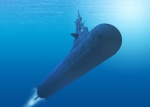 الفصل السادس / 
حالات المادة
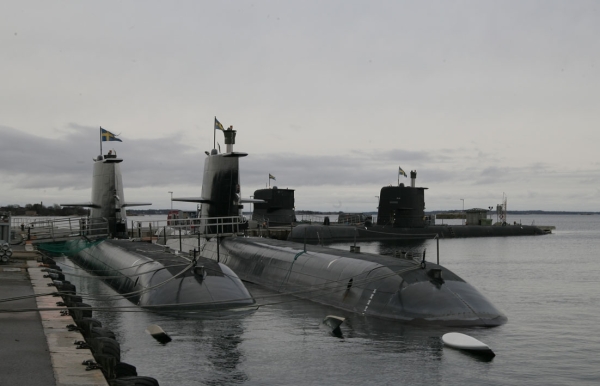 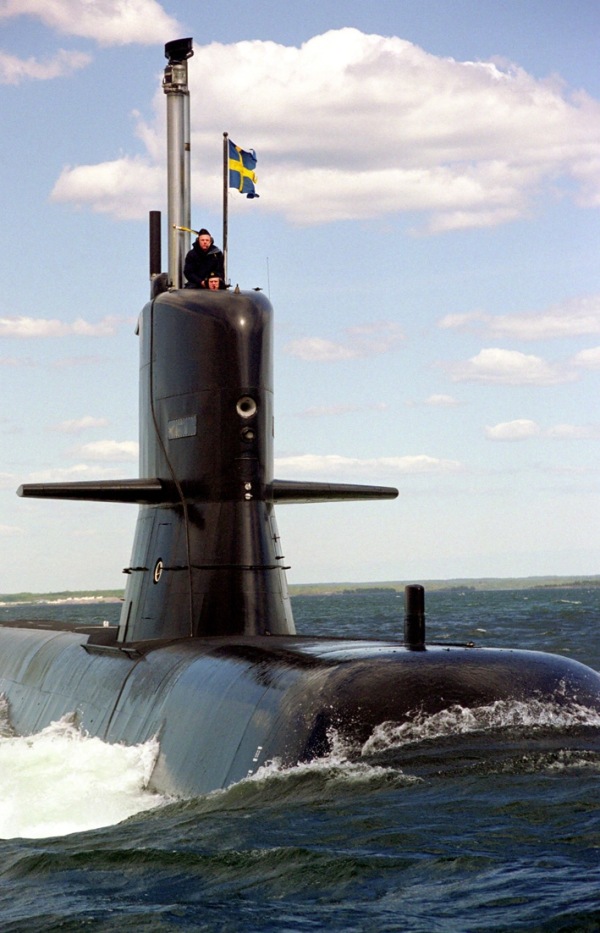 الدرس الأول 6-1:
 خصائص الموائع
كيف تستطيع الغواصة أن تطفو على سطح المحيط وتغوص عميقا تحت الماء؟
من عنوان الدرس حاولي أكمال جدول التعلم التالي:
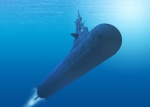 الأهداف
تصف خصائص حالات المادة
تربط بين خصائص السوائل والغازات
تعرف الضغط وتذكر قانونه ووحدته
تصف كيف تحدث الموائع الضغط
توضح الضغط الجوي وتأثير الغلاف 
   الجوي على سطح الارض
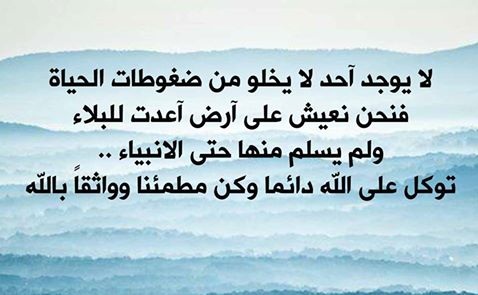 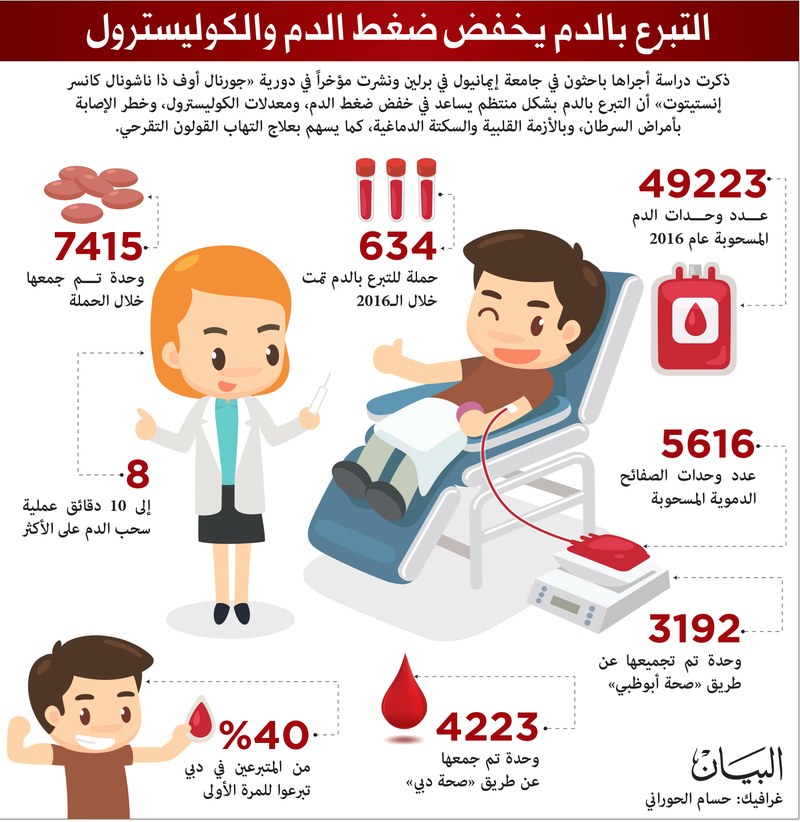 ما أهميه الماء والهواء في حياتنا وكيف نحافظ عليها ؟؟
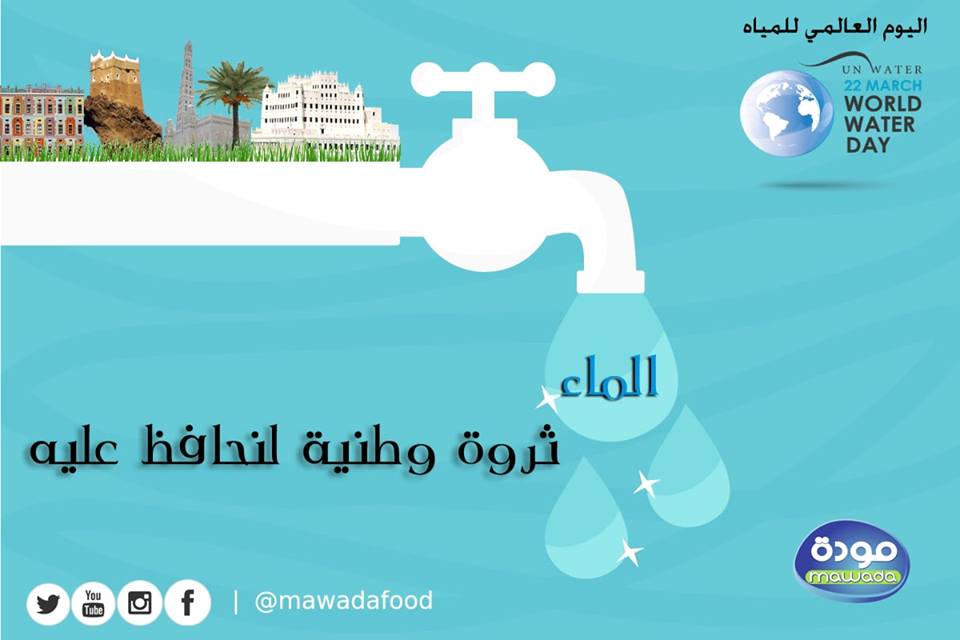 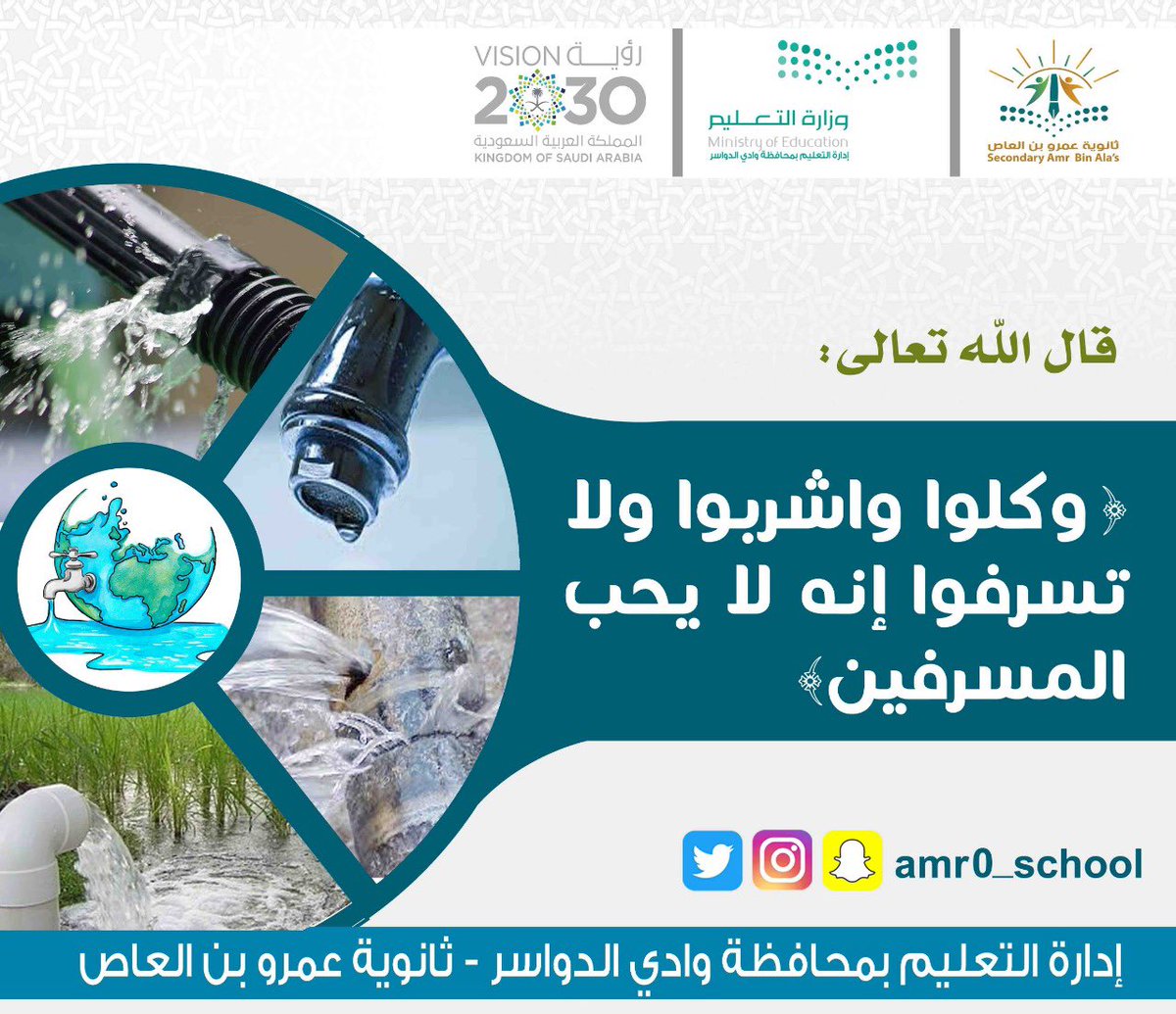 [Speaker Notes: أهميه الماء والهواء في حياتنا]
استراتيجية قراءه الصور
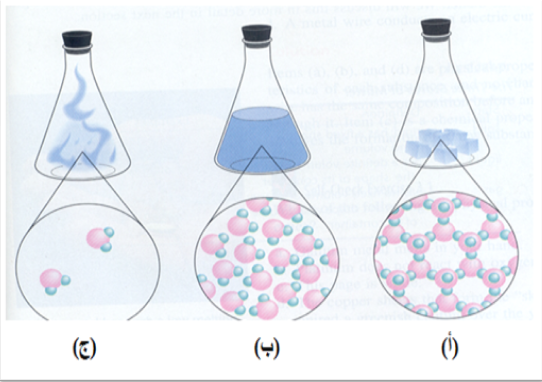 [Speaker Notes: استراتيجية قراءه الصور]
سوف نستكشف في هذا الفصل حالات المادة مبتدئا بالغازات والسوائل ...
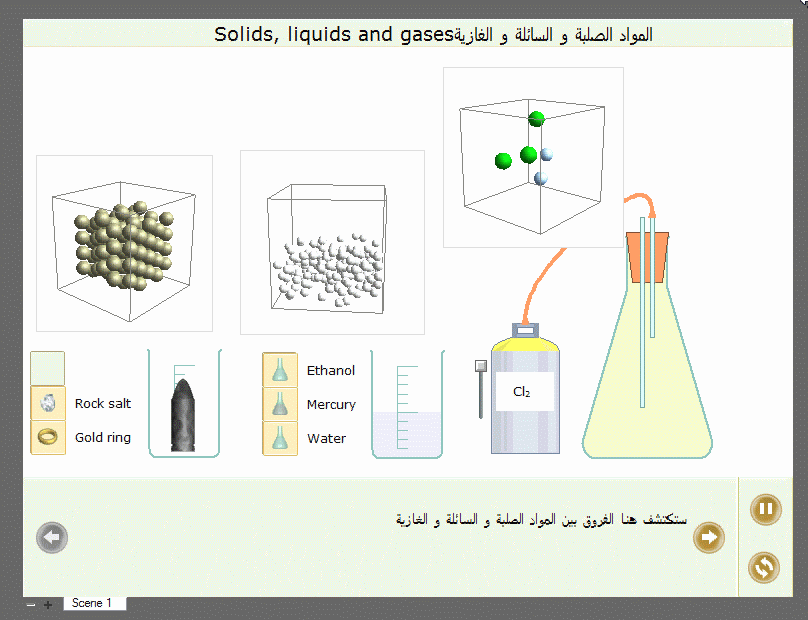 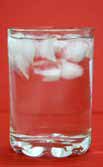 ماذا يحدث عندما ينصهر الثلج؟(من ناحية الكتلة-الشكل)
ماذا يحدث إذا بدأنا بغلي الماء؟
موائع
نلاحظ أن السوائل والغازات تشترك في كونها ...................
الموائع المثالية:
* لا تشغل حيزا  * ليس لها قوى تجاذب تربطها بعضها مع بعض
الضغط في الموائع
القراءة الفاعلة ص 174
الضغط  ......
العلاقة الرياضية:
*الضغط كمية ...
*ووحدة القياس ....
*ووحدة ...... وحدة صغيرة لذلك تستخدم ......
*ويفترض أن القوة المؤثرة في سطح ما ...... على مساحة ذلك السطح ما لم تتم إشارة إلى غير ذلك
[Speaker Notes: القراءة الفاعلة ص 174]
المواد الصلبة والسوائل والضغط
تخيلي أنك تقفين على سطح بحيرة متجمدة ما هو شعورك؟
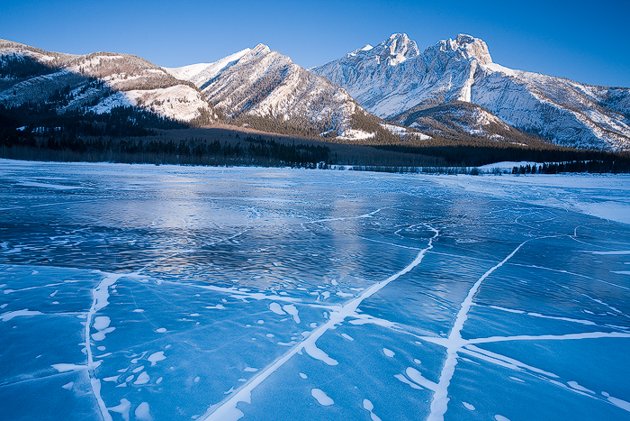 جزيئات الغاز والضغط
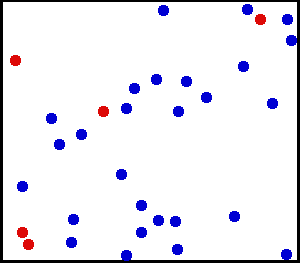 بناء على نظرية الحركة الجزيئية
*إن  جزيئات الغاز تتحرك عشوائيا وبسرعة عالية
*تخضع لتصادمات مرنة بعضها ببعض
*عندما يرتطم جزئ الغاز بسطح الإناء فإنه يرتد مغيرا زخمه الخطي, أي أنه ينتج دفعا ويتولد ضغط الغاز
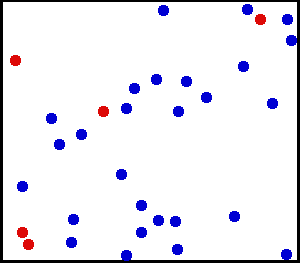 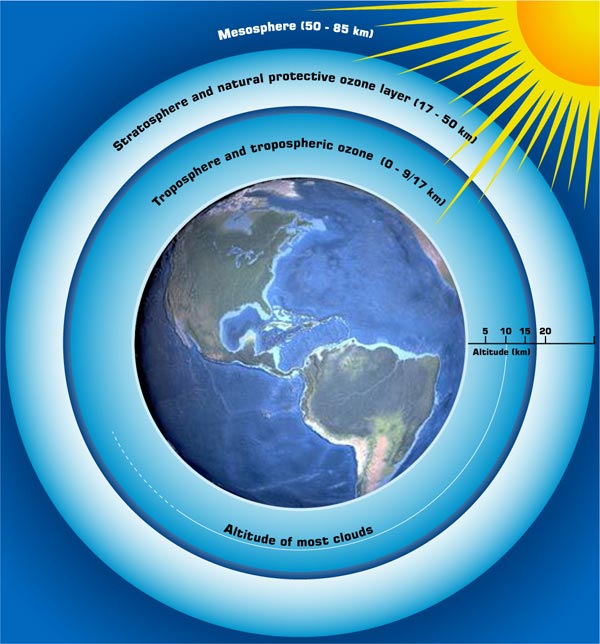 الضغط الجوي
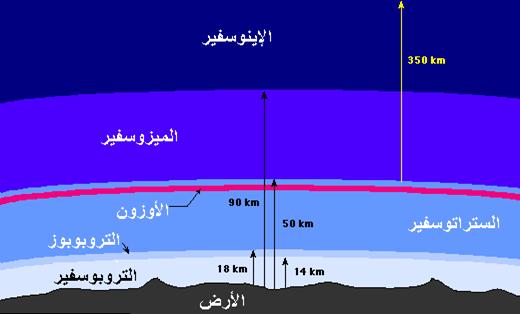 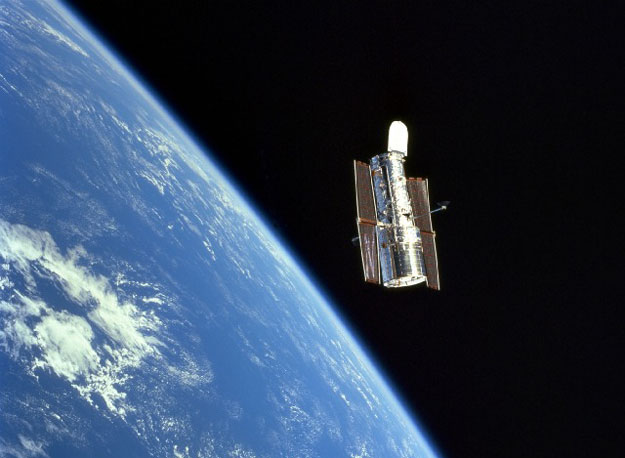 الضغط الجوي هو تأثير الغلاف الجوي على سطح الأرض
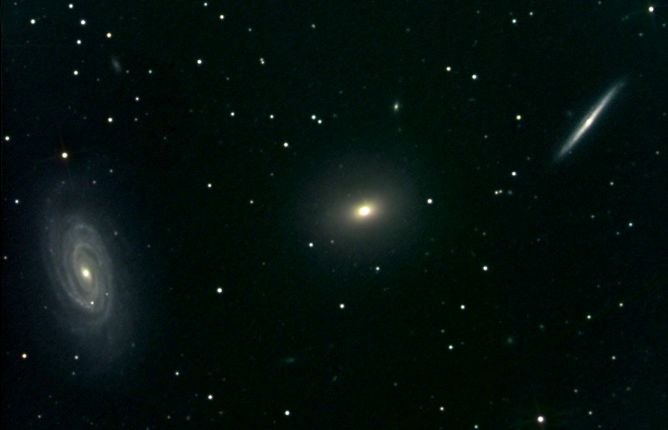 هناك كواكب أخرى في المجموعة الشمسية لها أيضا غلاف غازي
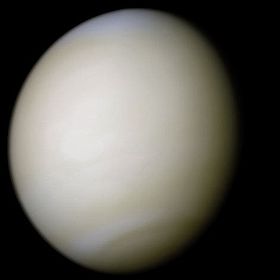 فمثلا الضغط الجوي على سطح كوكب الزهرة أكبر من الضغط الجوي على سطح الأرض 92 مرة تقريبا..
أما سبب تسميتة بالزهرة فبحسب ما جاء في لسان العرب: الزُّهره هي الحسن والبياض،
ومن هنا اسم كوكب الزهرة يعود إلى سطوع هذا الكوكب من الكره الأرضيه وذلك لانعكاس كميه كبيره من ضوء الشمس بسبب كثافة الغلاف الجوي الكبيره
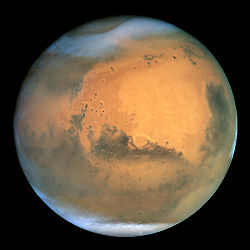 والضغط الجوي على سطح المريخ أقل مما على الأرض بـ 1%
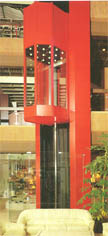 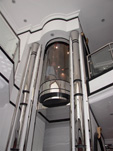 يتغير الضغط عند الصعود بالمصعد
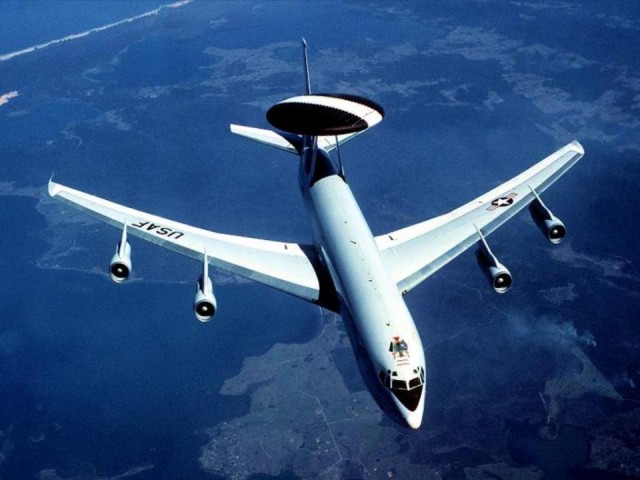 يتغير الضغط عند  السفر بالطائرة
سؤال بحث /
كيف يتغير الضغط الجوي  بالارتفاع؟؟
[Speaker Notes: كيف يتغير الضغط الجوي  بالارتفاع؟؟]